How to Access and Enjoy
the Kay Carl Library’s eBooks & Audiobooks
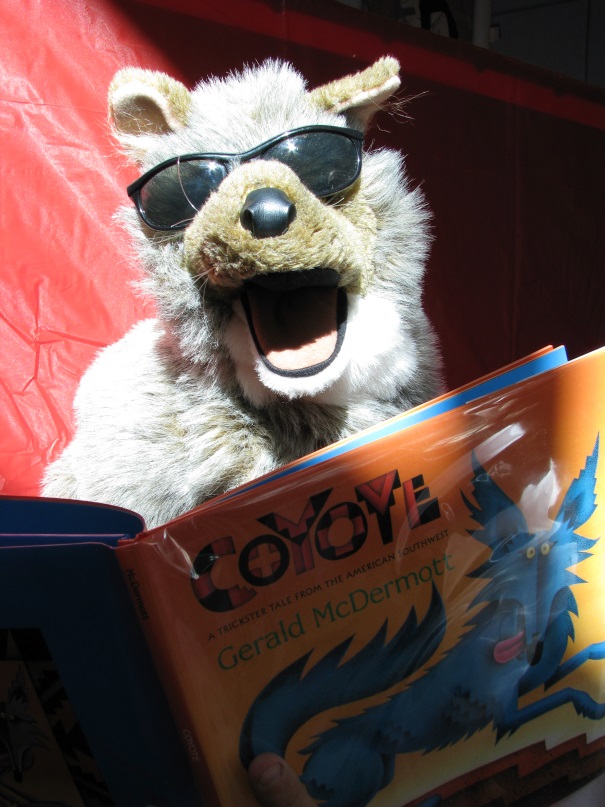 Book Master Dwyer, revised 3/2017
Step 1
Go to Kay Carl’s 
Library Media Program Web Page


www.tinyurl.com/libraryatkaycarl
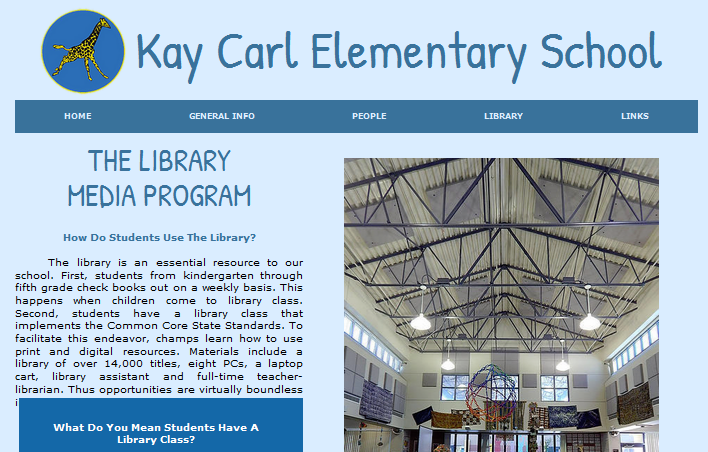 Step 2
Scroll down to the eBook Portal and click the Destiny Discover link.
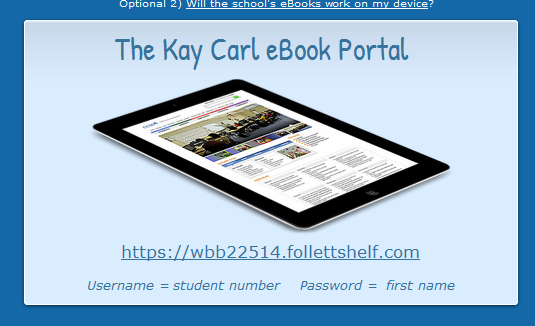 Step 3: Select Login
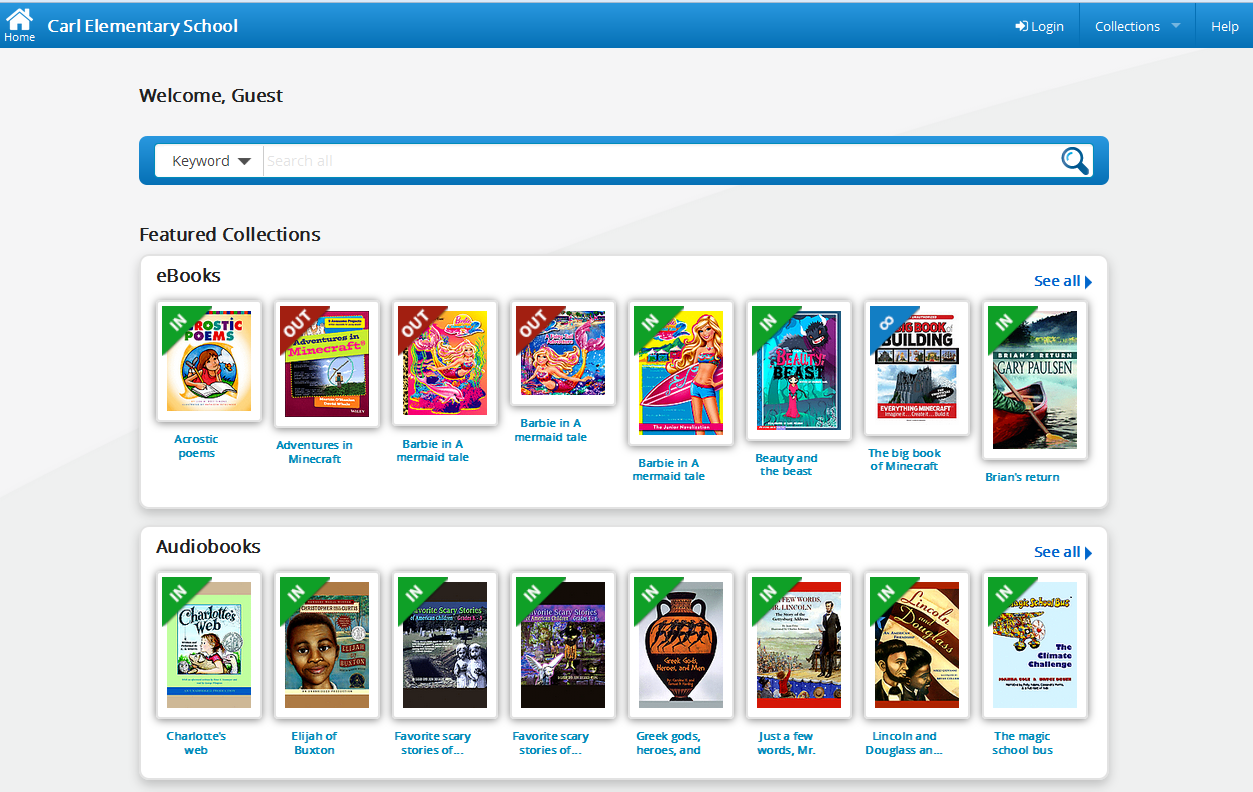 Step 4: Enter Your Info
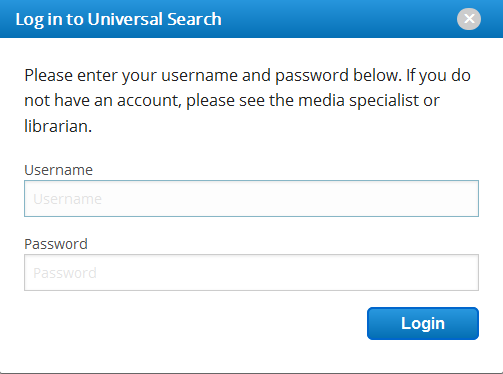 Student Number
First Name
You’re In!
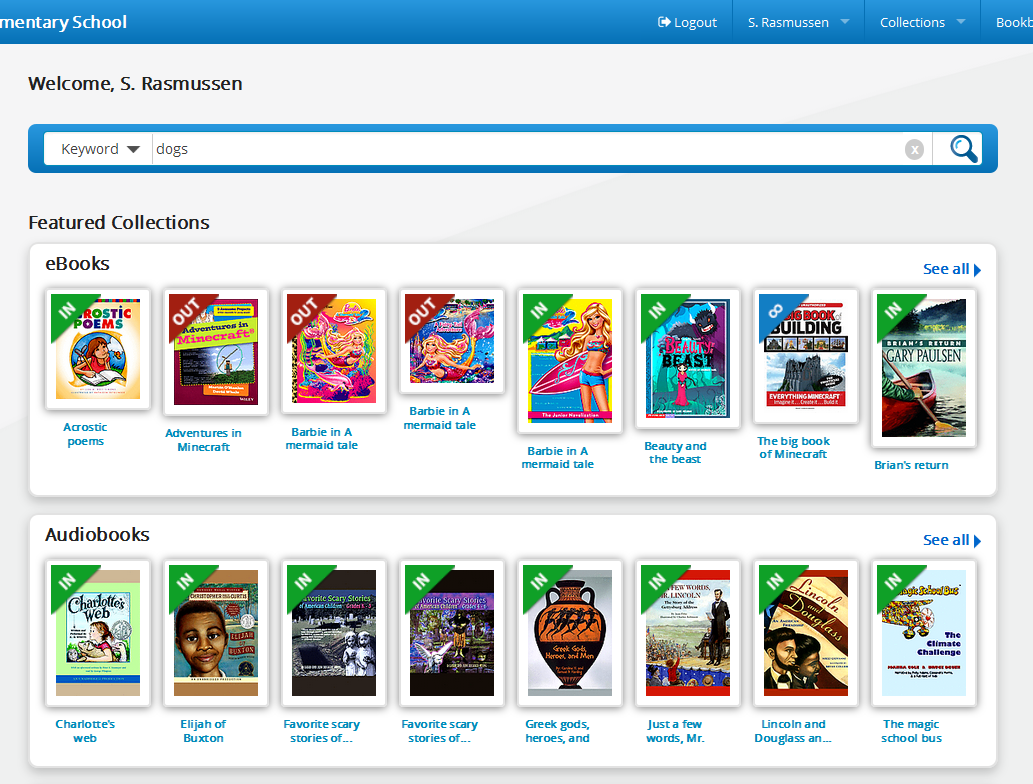 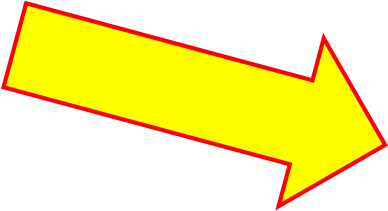 Search Here
. . . 0r browse for eBooks
. . . 0r browse for audiobooks
Search results show our library’s print books, eBooks and audiobooks.
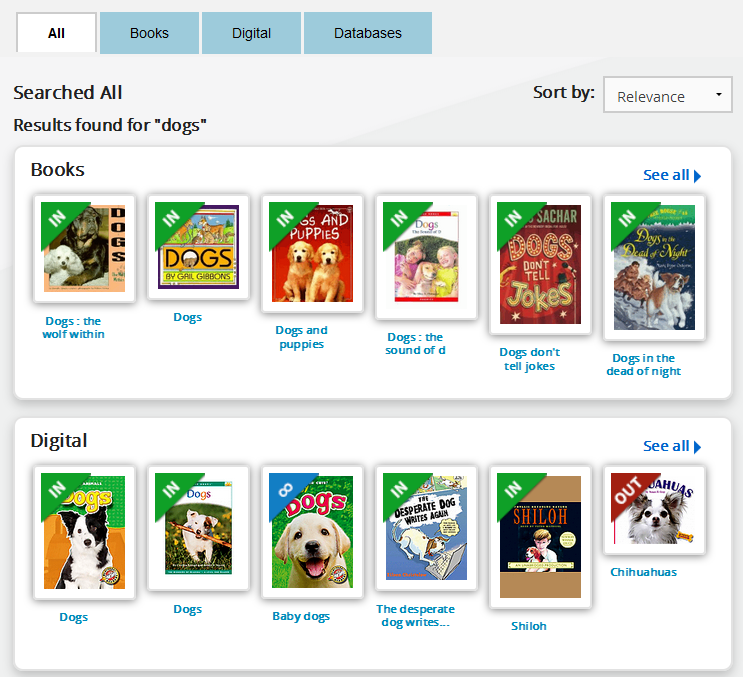 ‘Books’ are print library books
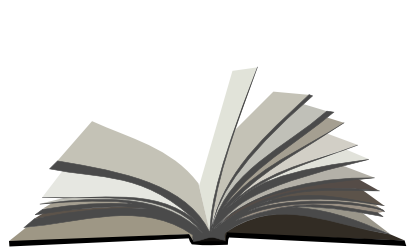 ‘Digital’ items
are eBooks & audiobooks
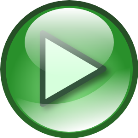 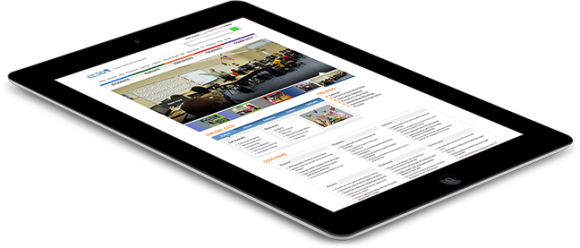 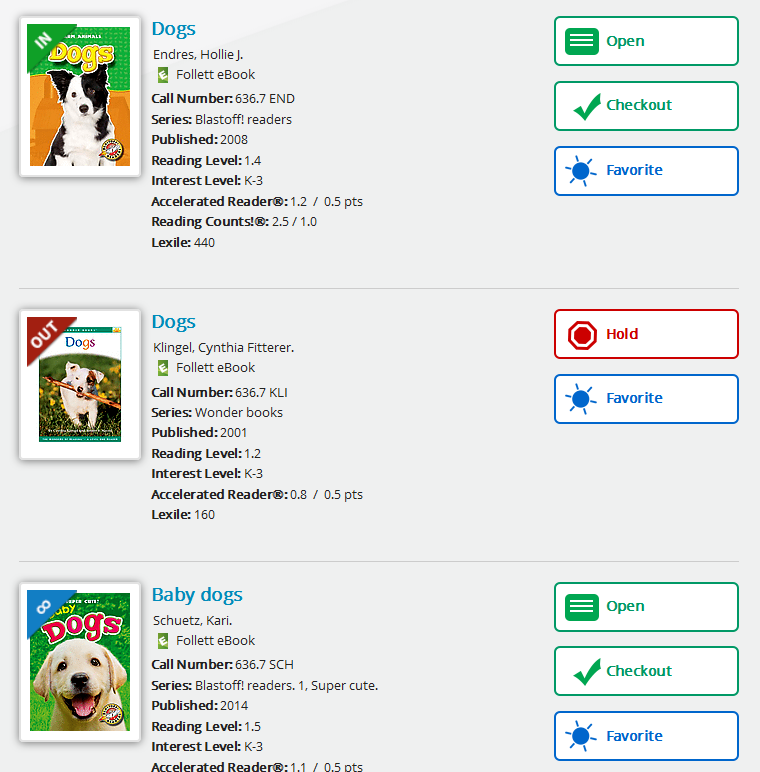 available
Sample Searches
dogs, sharks, Batman, ghosts, Judy Moody, Percy Jackson, Star Wars, Geronimo Stilton, Junie B. Jones, horror
checked out
unlimited copies
Open a book  to preview it.
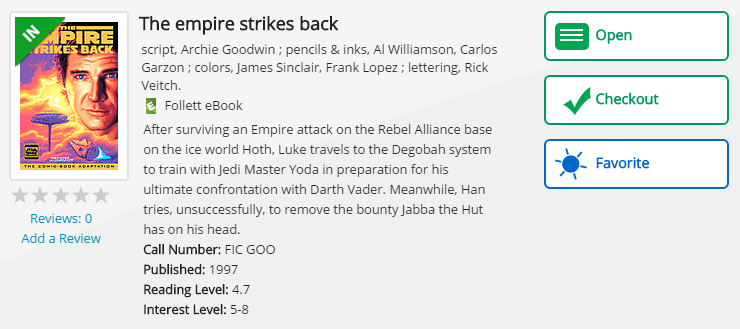 Borrow it right away.
Once you open a book…
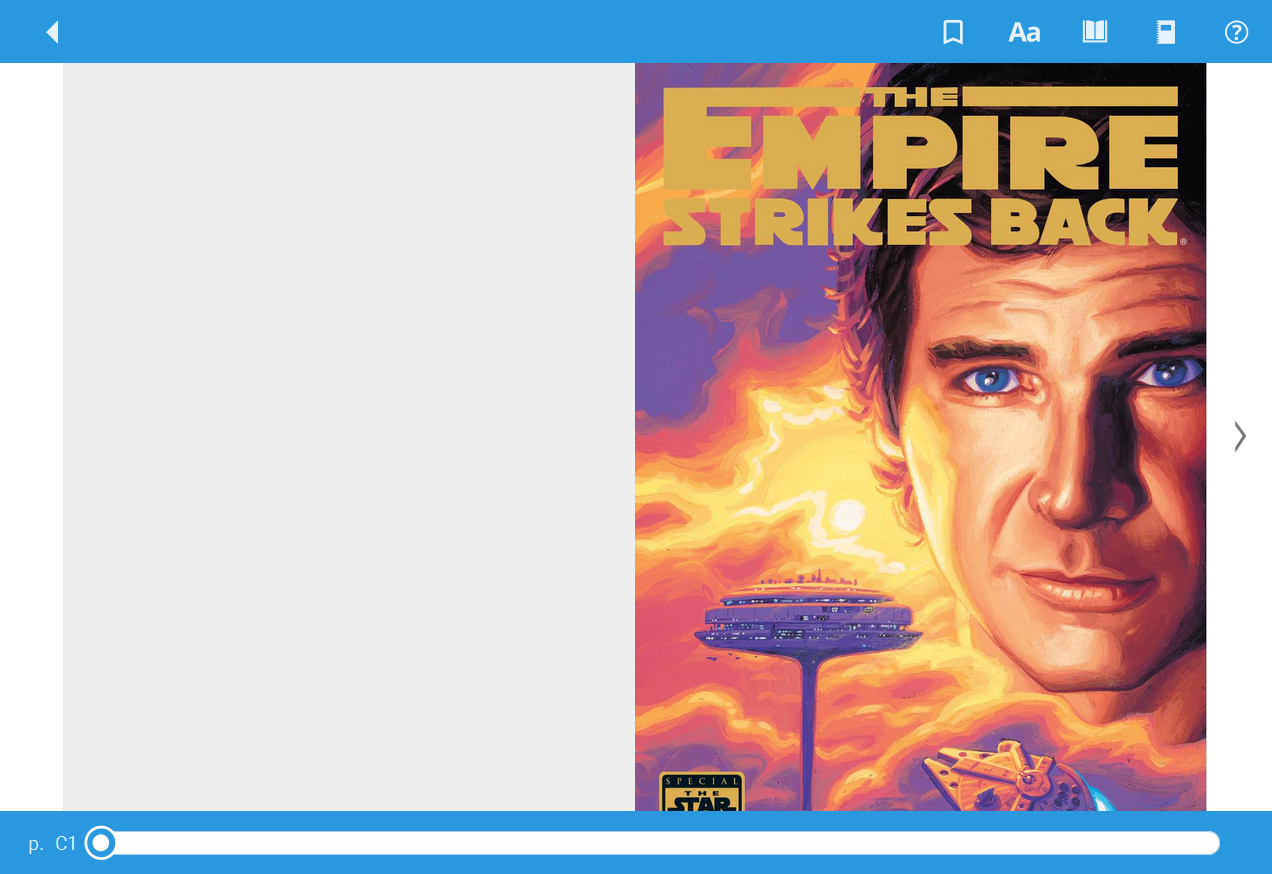 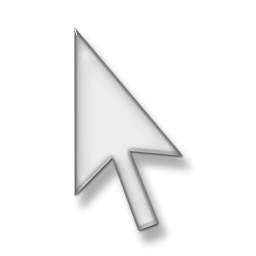 Click here to turn pages
One Page View?
Or Two Page View?
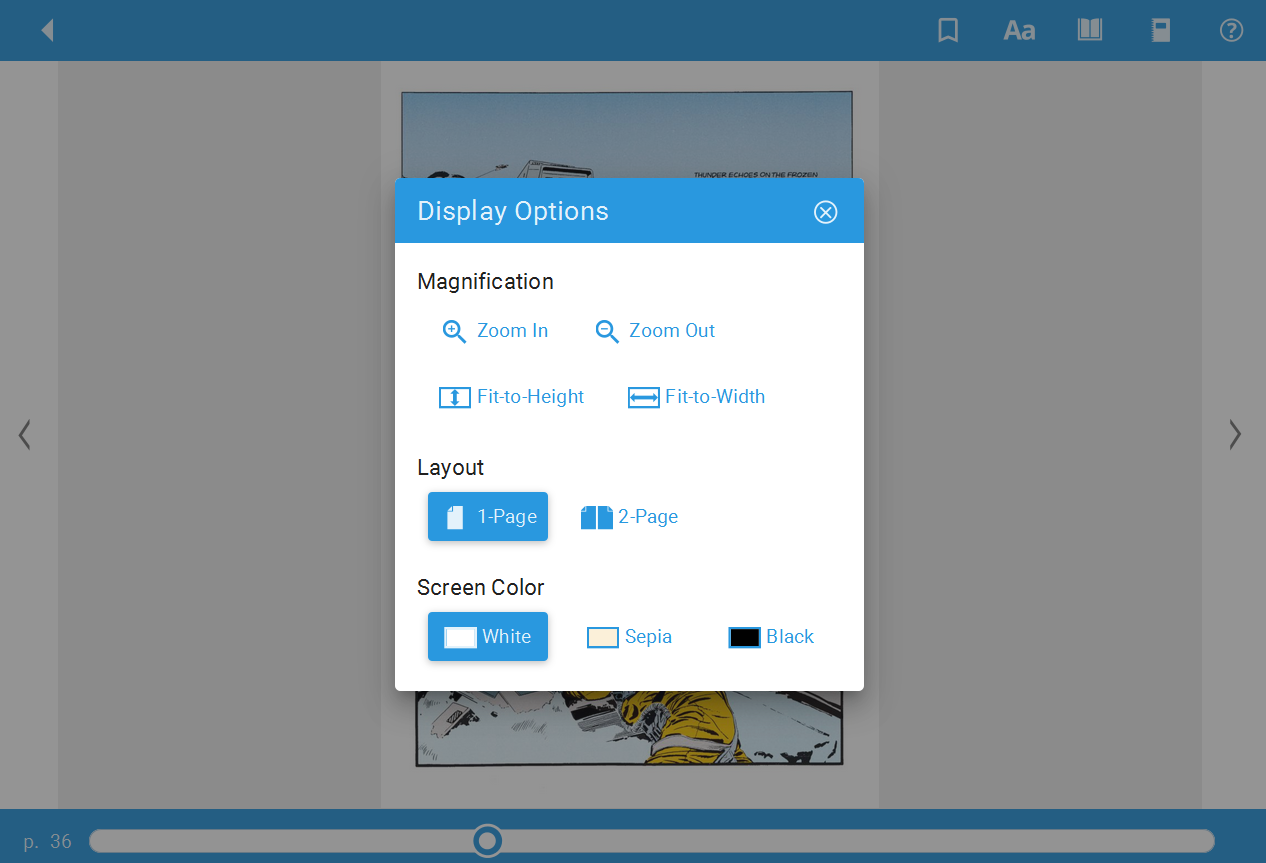 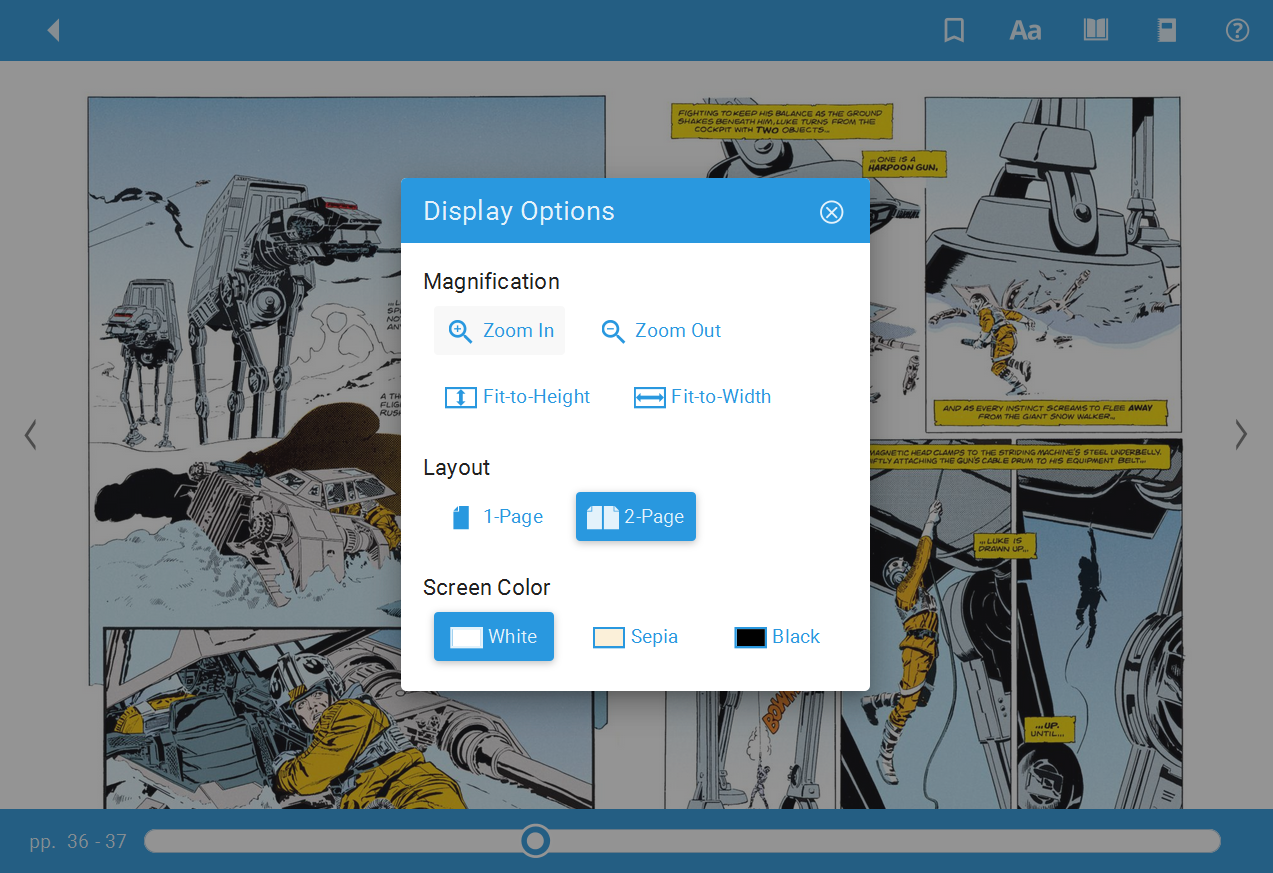 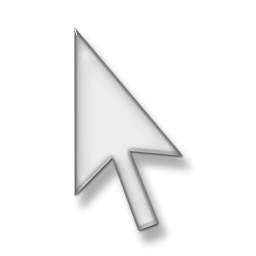 Some Books Will Read To You!
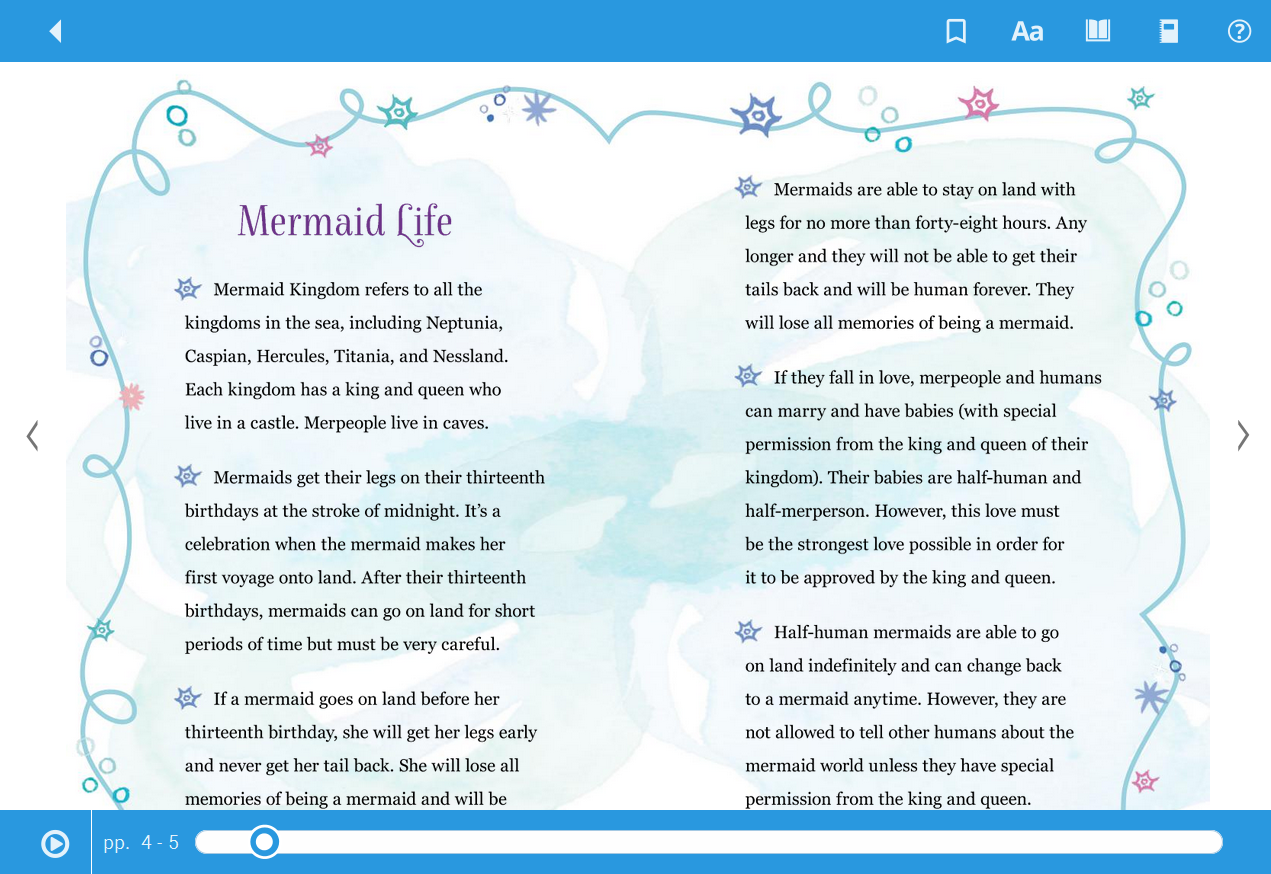 If the feature is available, click play.
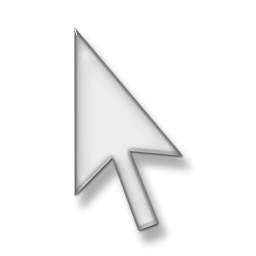 Audiobooks
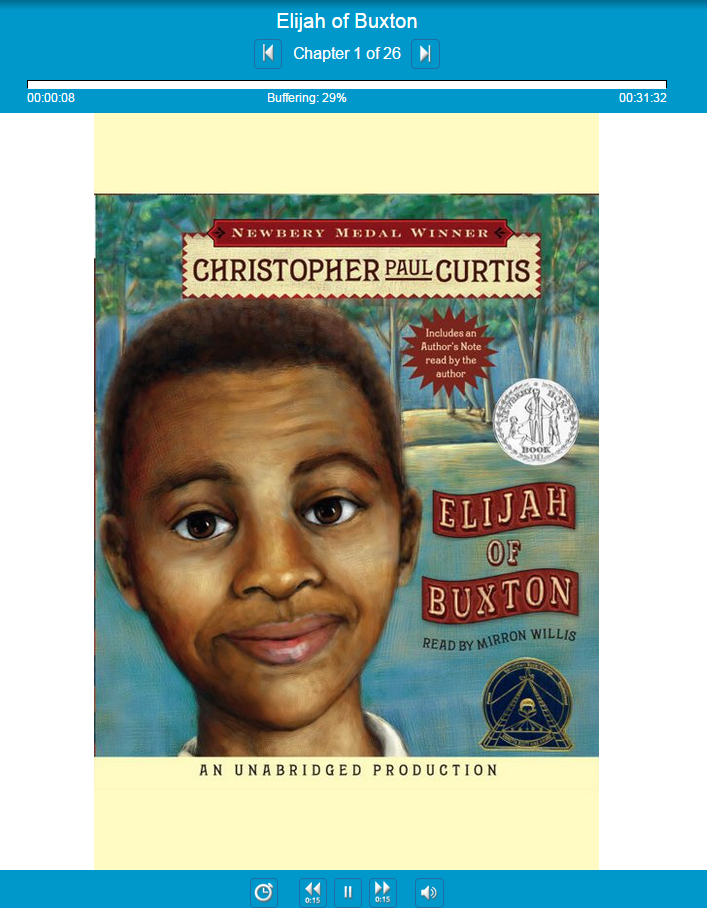 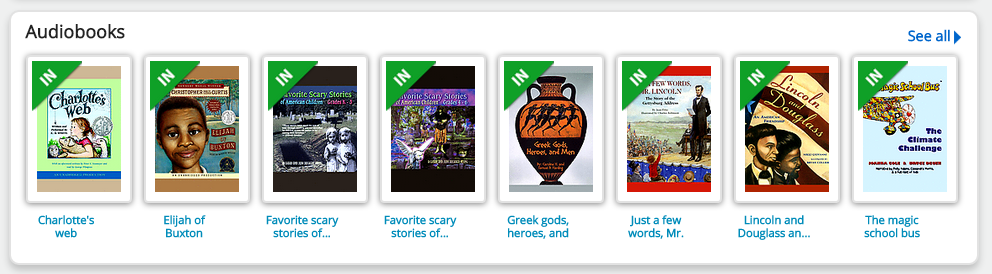 Audiobooks let you listen to great books.
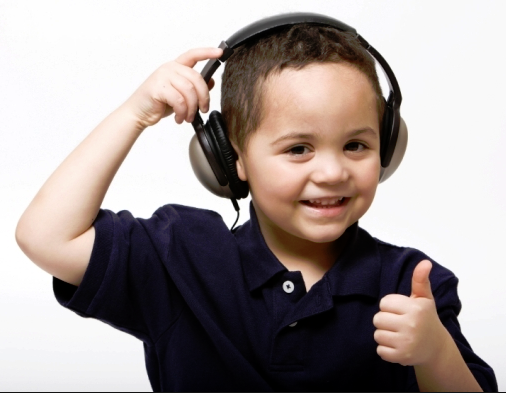 Bookbag
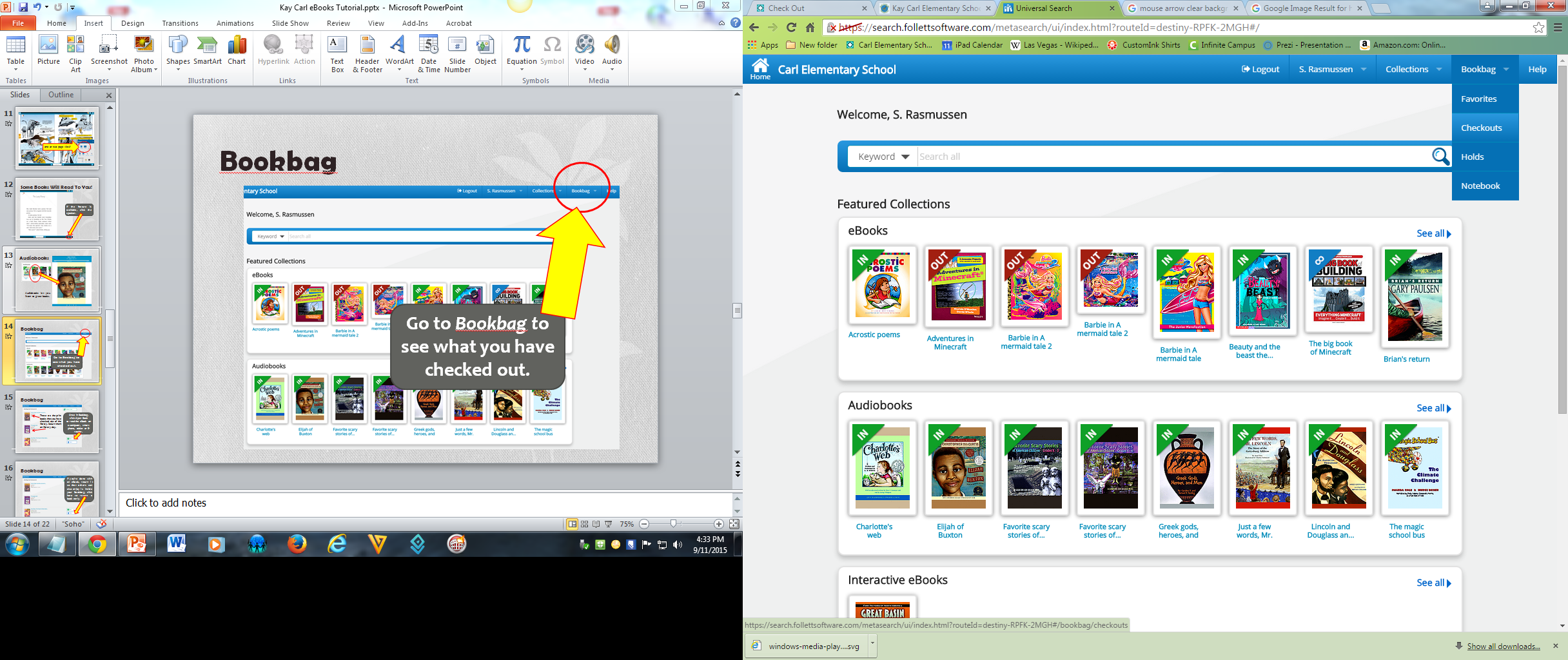 Go to Bookbag to
see what you have checked out.
Bookbag
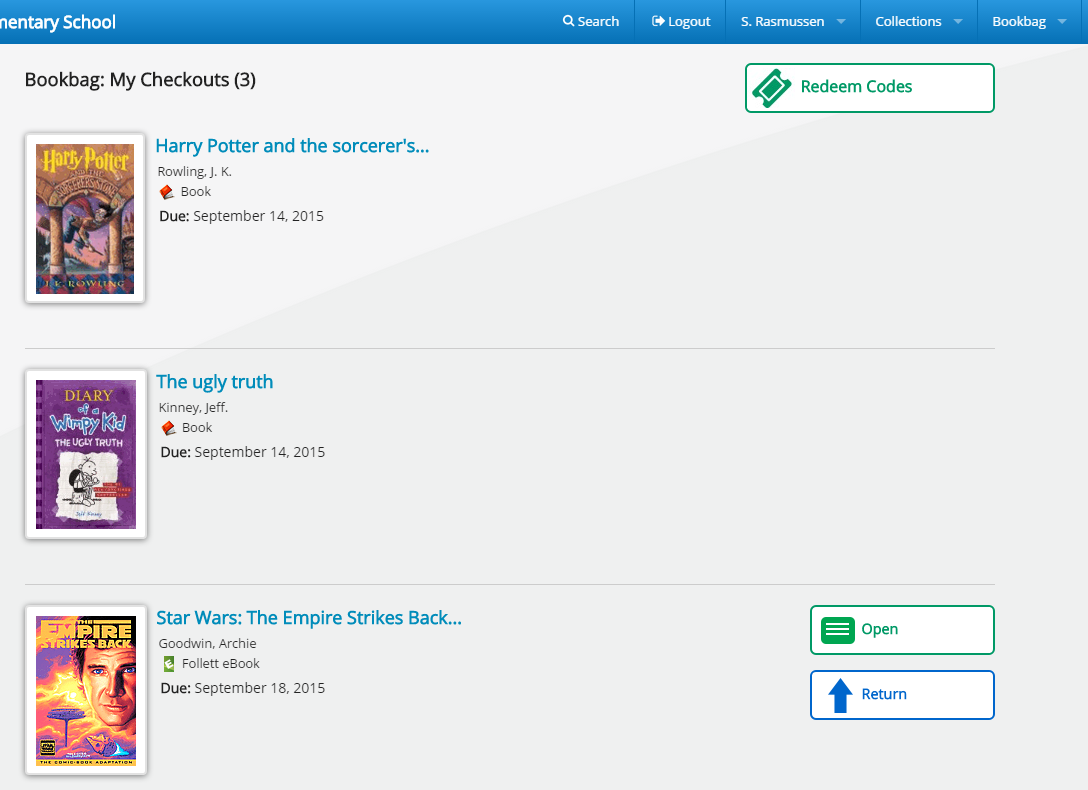 Once in Bookbag,      click Open to read the eBook on a computer, smart phone, tablet or E-reader.
These are the print books that you have checked out of the library. Return them on library day.
This is an eBook. It will automatically return in seven days.
Bookbag
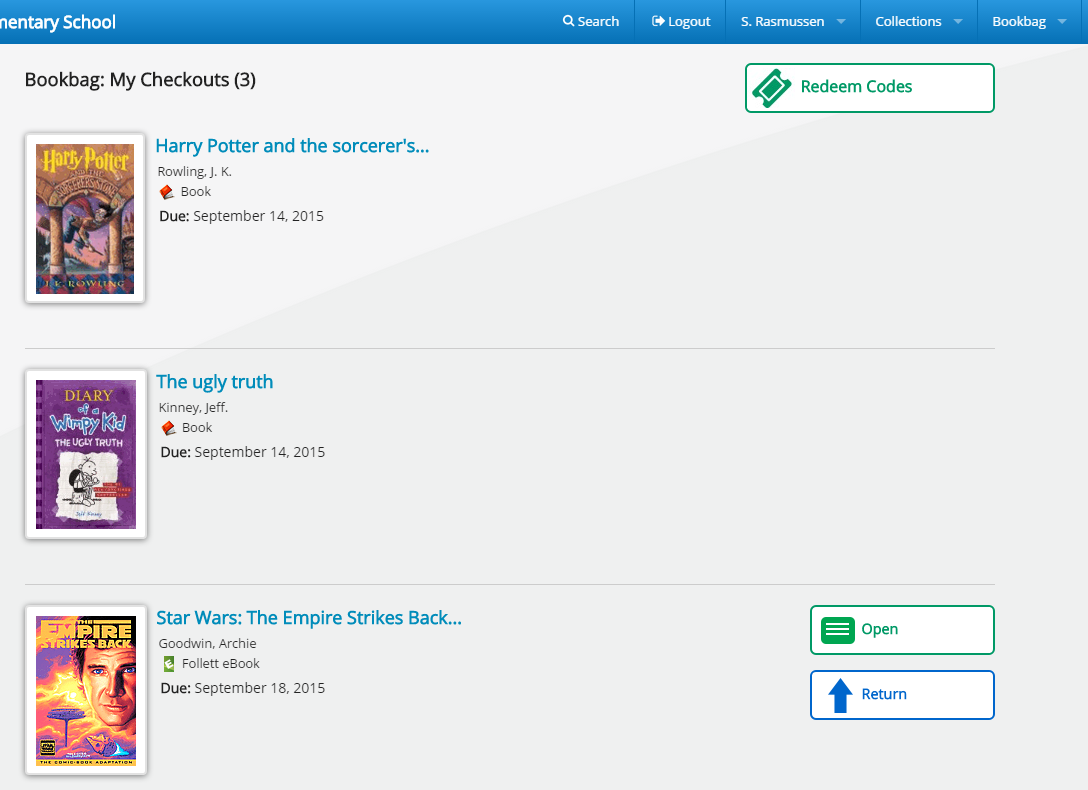 If you’re done with an eBook, return it early so that others can also enjoy it.
The Follett Destiny Discover App
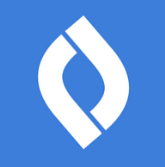 You can simply use Destiny Discover through a web browser, but if you’re going to read often, you’ll want to download and install the Follett Destiny Discover app. It offers additional features.
The free app can be found at the Apple App Store or Google Play Store. 
The free app can be found at the Apple Store or Google Play Store. For a master page of all BryteWave app sites, visit the below link.    
http://www.follettlearning.com/books-materials/learn/digital-content/follett-ebooks/ebook-management/destiny-discover/download
For activation, our shelf code is wbb22514.
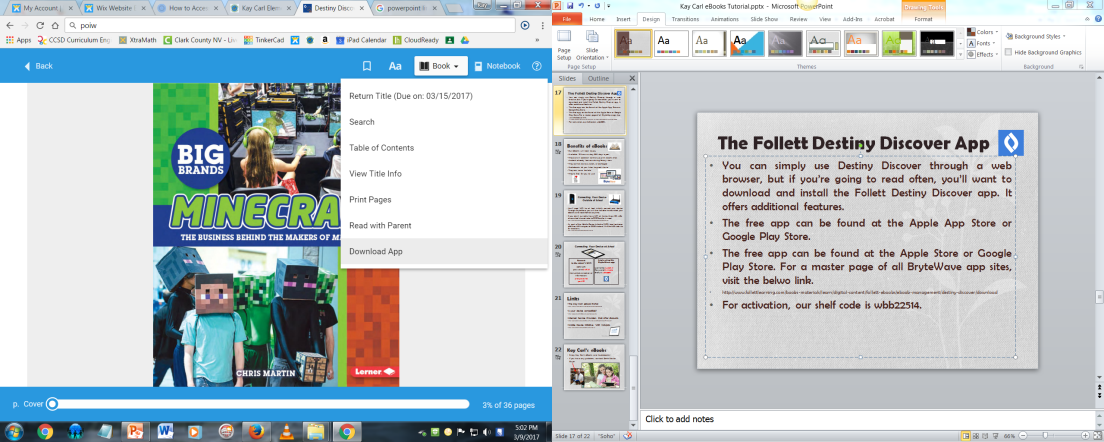 All apps
Benefits of eBooks
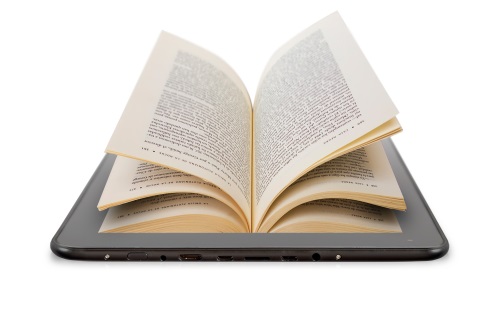 Our eBooks will read to you
Available 24 hours a day, 365 days a year
These are in addition to the two print books that students already borrow during library class 
They cannot be lost, stolen, or damaged  
Audiobooks let you listen to great stories
They can never be late
They’re free for you to use!
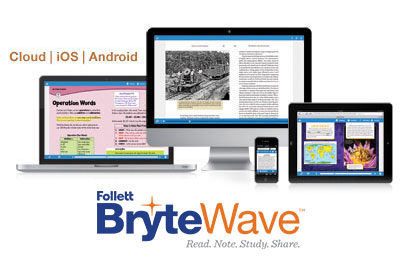 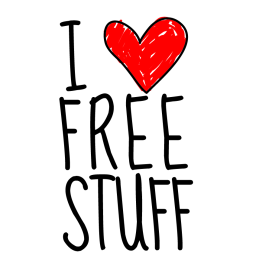 Connecting Your Device Outside of School
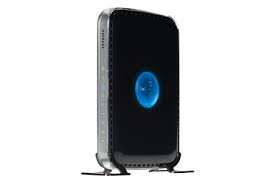 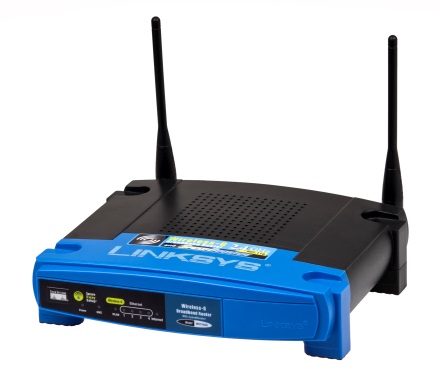 You’ll need WiFi to at least initially connect your device. Through BryteWave, you will then be able to download your eBooks and read them at any time. 

If you don’t currently have WiFi at home, these ISPs offer discounted Internet rates to CCSD families in need.
http://ccsd.net/district/mobile-device-initiatives/pdf/home-internet-access.pdf

As part of the Mobile Device Initiative (MDI), local businesses offer free WiFi hotspots to CCSD students. Visit the MDI web site for locations.
http://ccsd.net/district/mobile-device-initiatives
Connecting Your Device at School
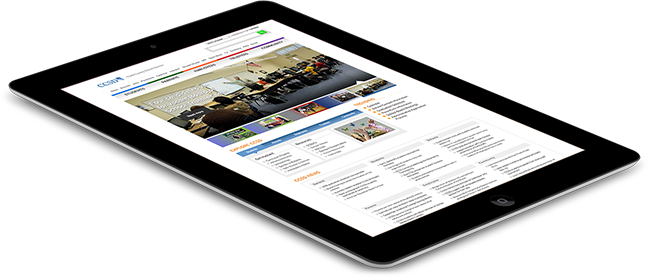 Login using the BryteWave app










Username: student #
Password: first name
Shelf url: wbb22514
Connect
 to the school’s WiFi

0279-WiFi password: See Mr. Dwyer

manual/advanced server information: 
proxy.ccsd.net
port 80
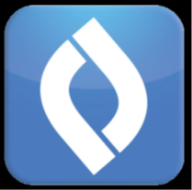 Links
The Kay Carl eBook Portal
http://schools.ccsd.net/carl/librarymediaprogramebook.html

Is your device compatible? 
http://www.aboutfollettebooks.com/techspecs.cfm

Internet Service Providers that offer discounts
http://ccsd.net/district/mobile-device-initiatives/pdf/home-internet-access.pdf

Mobile Device Initiative WiFi hotspots
http://ccsd.net/district/mobile-device-initiatives
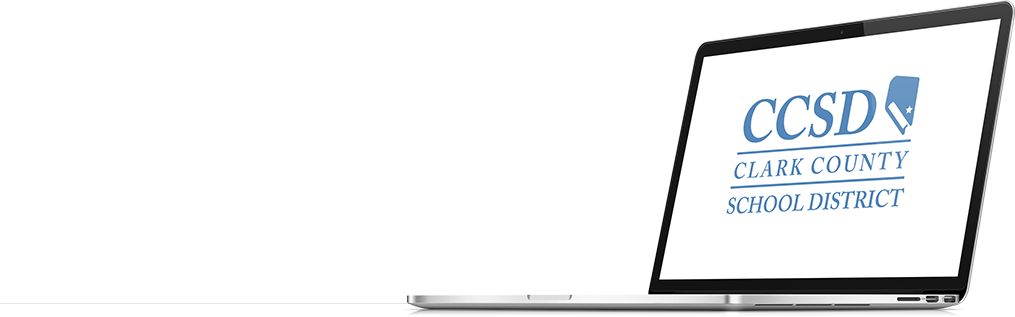 Kay Carl’s eBooks
Enjoy Kay Carl’s eBooks and Audiobooks!
If you have any problems, contact Book Master Dwyer
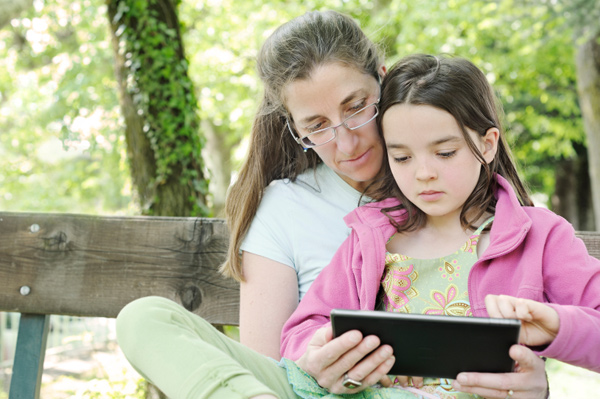 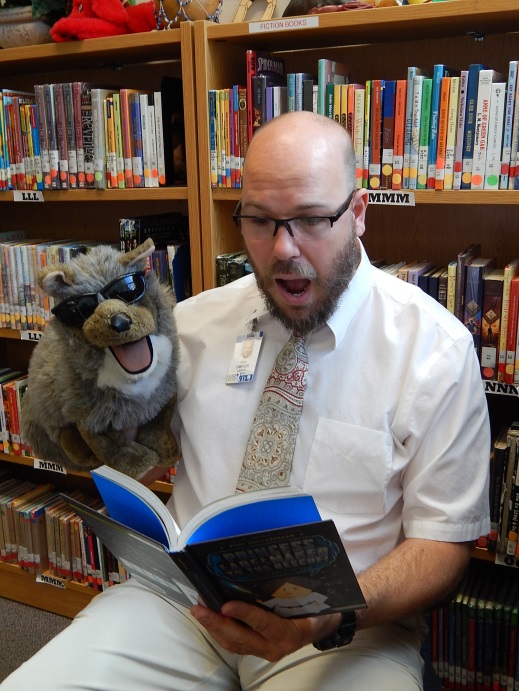